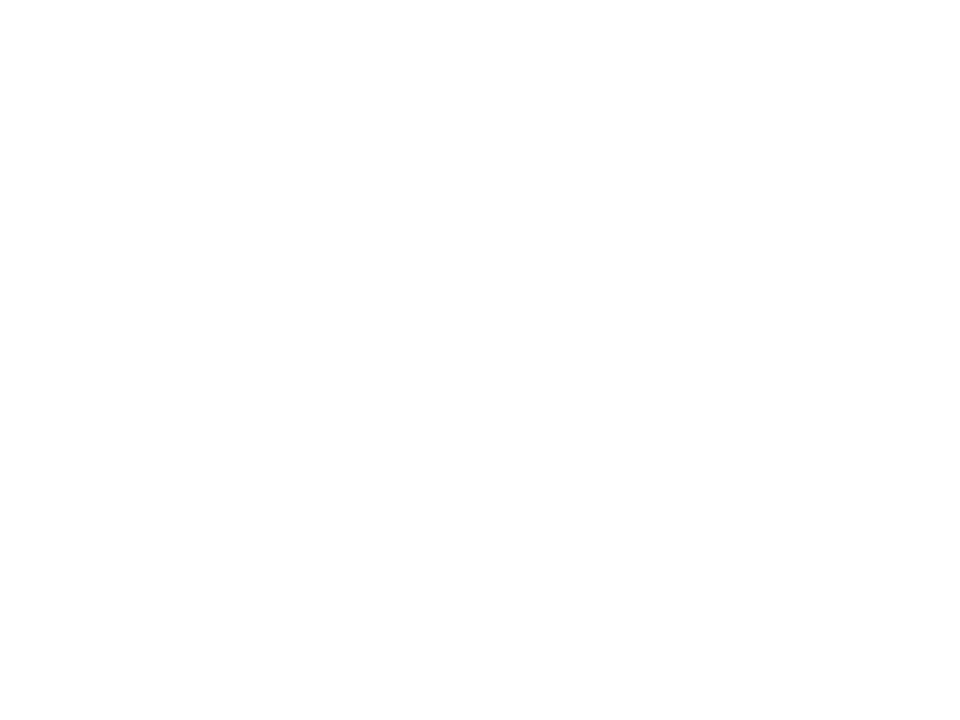 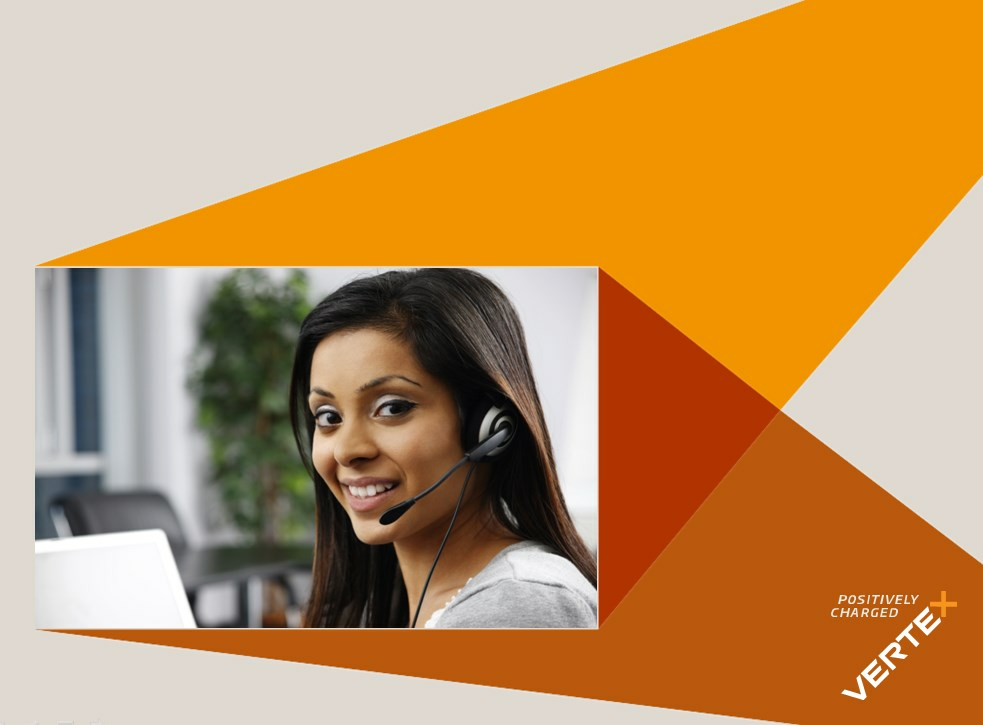 Altruist PAN card 
Paperless Application
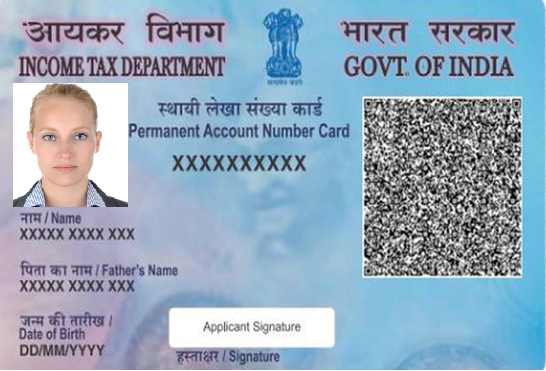 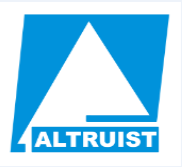 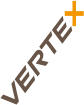 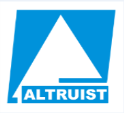 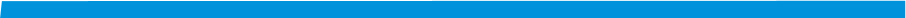 Altruist confidential and proprietary
PAN Application
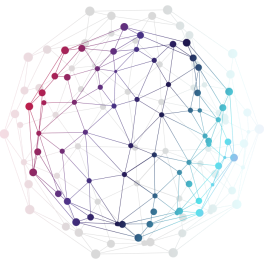 Benefit of Paperless Process
This is  the fastest  process of Appling for PAN card.
This can be  completed in less than 10min .
 ePAN is received by the Customer within 2hrs. 

This application is available on both mediums
WEB
Mobile
Basic required from client
Aadhaar card
Mobile No. (Linked to Aadhaar) or he can use Biometric authentication

Client will receive the Acknowledgement no. on his Mobile/Email as soon as the process is completed  and ePAN within 2hrs.
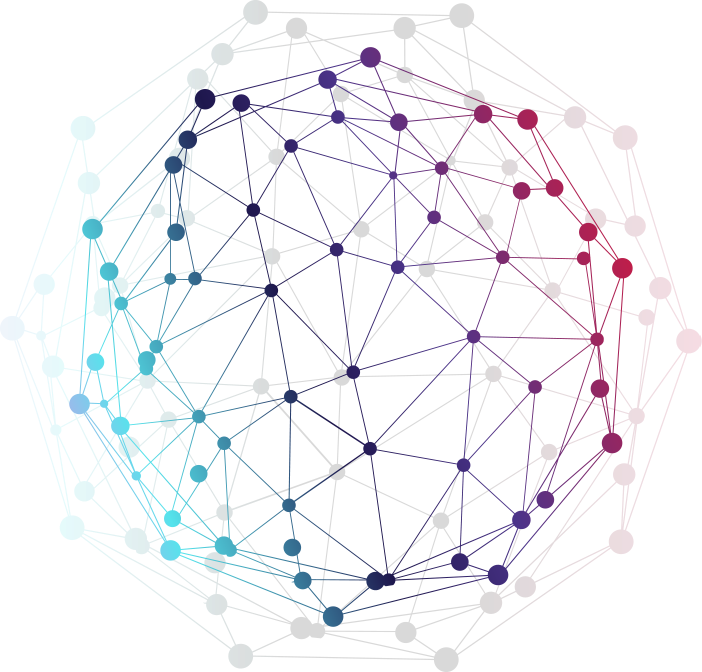 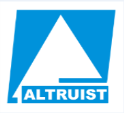 Altruist confidential and proprietary
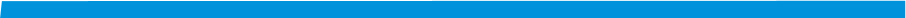 Altruist confidential and proprietary
Paper less PAN process
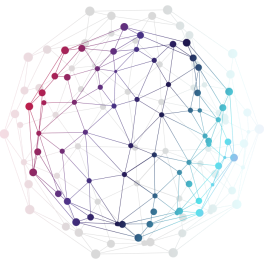 Login to Altruist site : https://pan.altruistindia.com/

With your login and Password
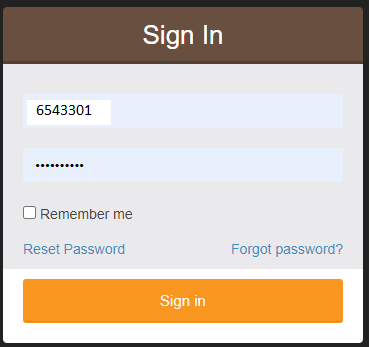 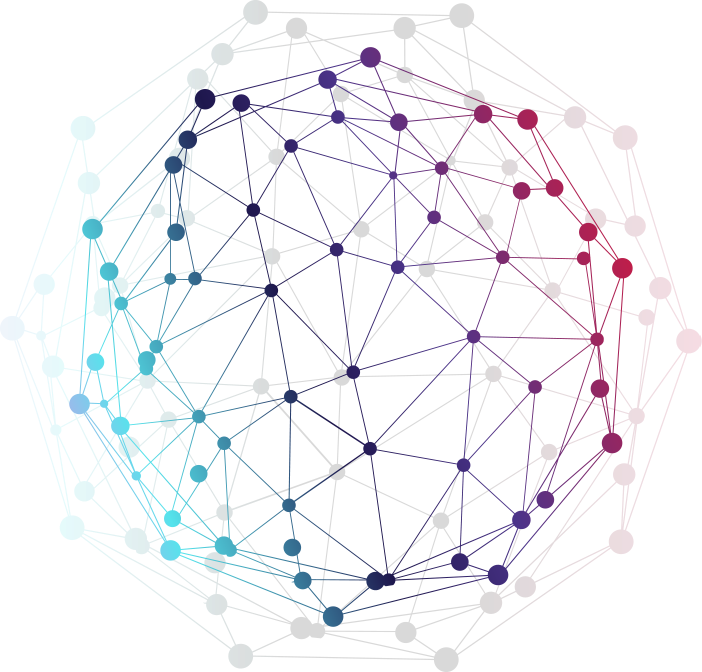 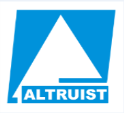 Altruist confidential and proprietary
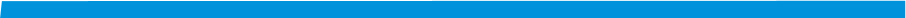 Altruist confidential and proprietary
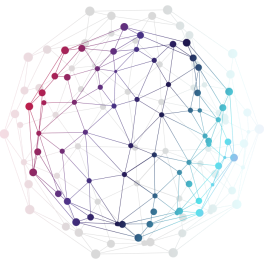 Check the X mark to close this notice board
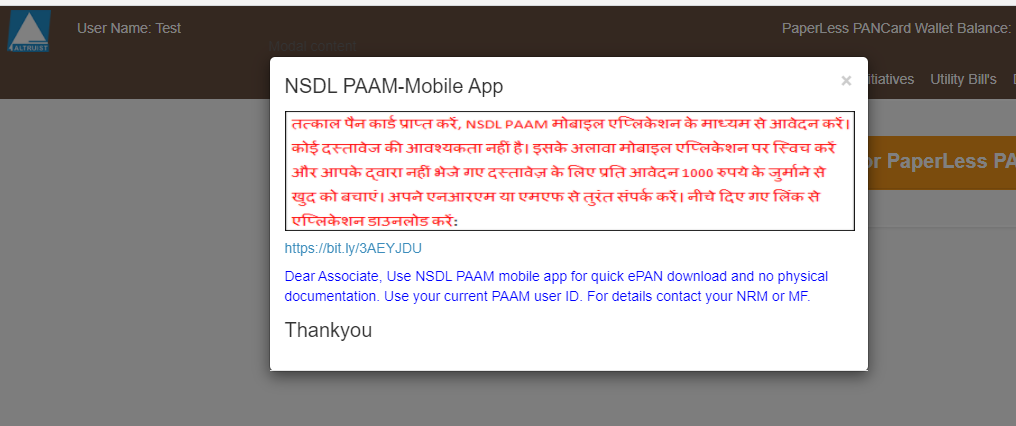 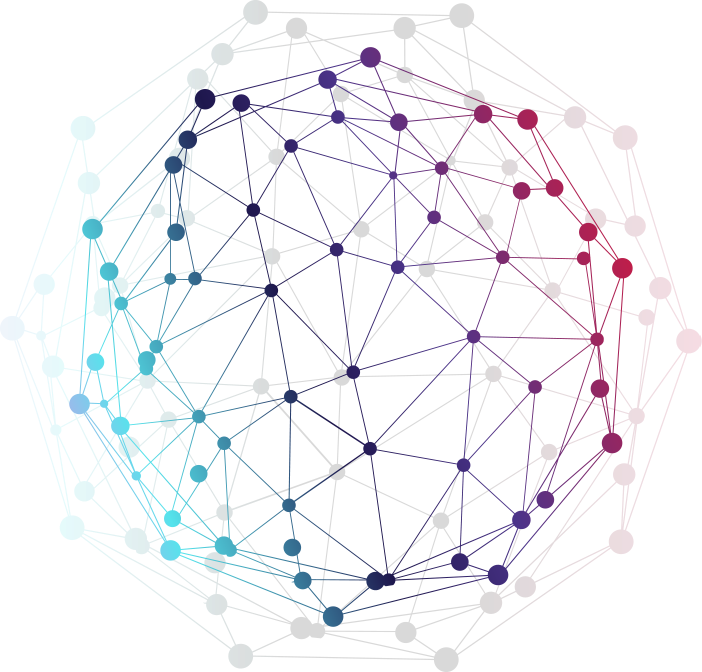 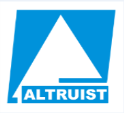 Altruist confidential and proprietary
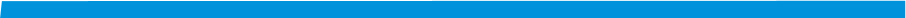 Altruist confidential and proprietary
Check Balance and refund
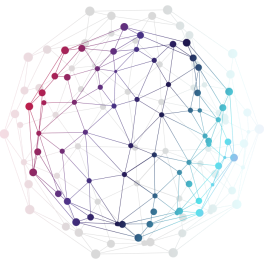 Your current Balance will be shown on the top of the screen. 
A minimum balance of 107/- Rs  is mandatory to start the process .
Click on New paperless  PAN card to fill in the application.
If you are unable to complete the application  due to any reason the balance will be refunded in in you account within 30 minutes.
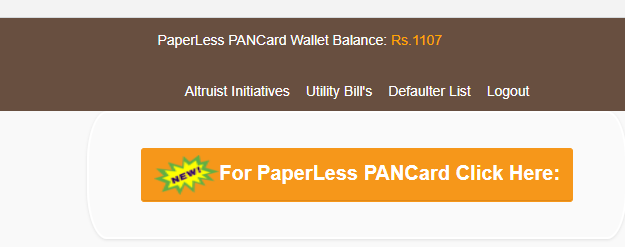 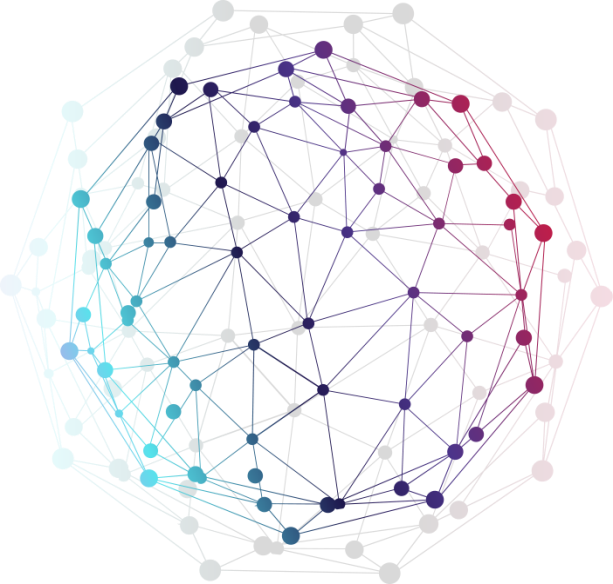 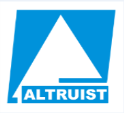 Altruist confidential and proprietary
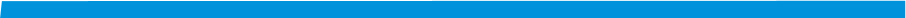 Altruist confidential and proprietary
Filling the details of AAdhaar
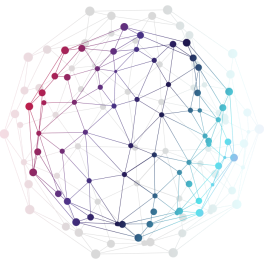 Message : -Redirecting to Pan Application

Fill in the below details
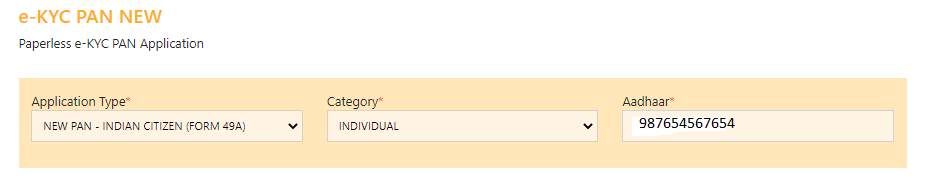 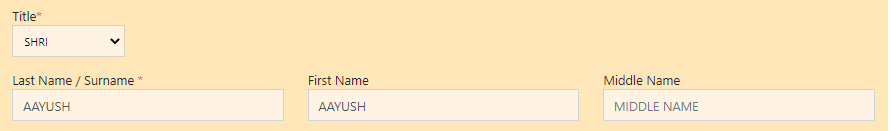 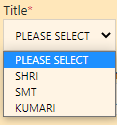 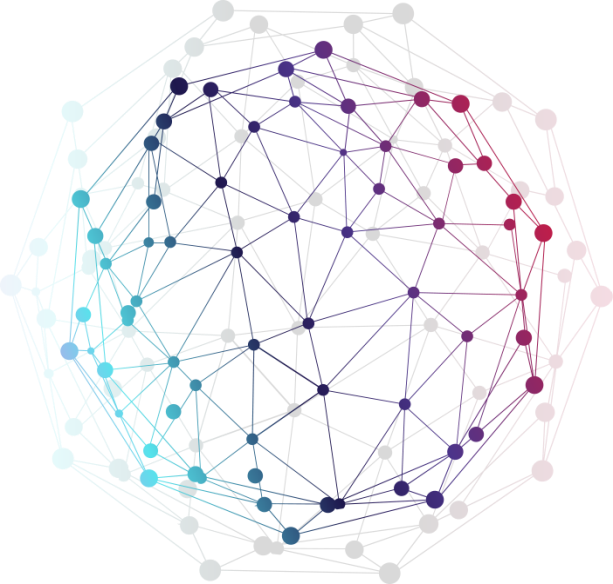 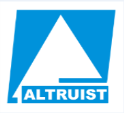 Altruist confidential and proprietary
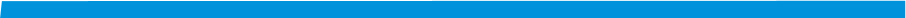 Altruist confidential and proprietary
Steps for DOB and Gender inputs
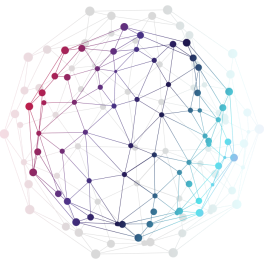 Fil in the Date of Birth using  MM/DD/YYYY Or select from the calendar .
Age must not be less than 18yrs
Select the last option by clicking  * use my Aadhaar details for e-signing.
Press Submit for next screen.
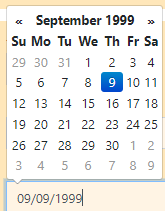 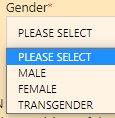 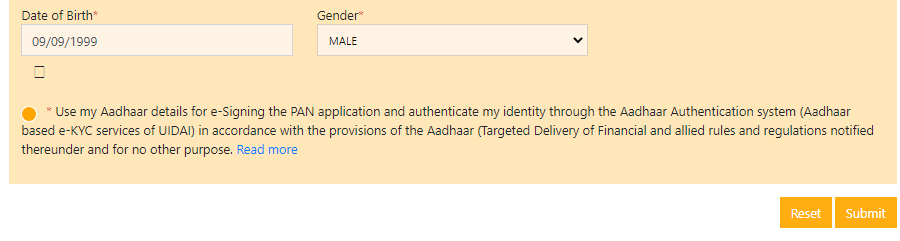 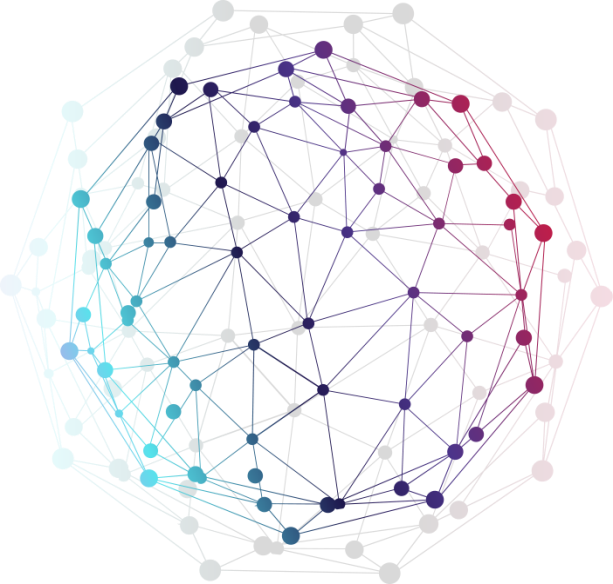 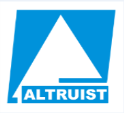 Altruist confidential and proprietary
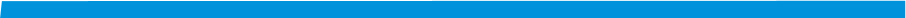 Altruist confidential and proprietary
Steps for Tax information
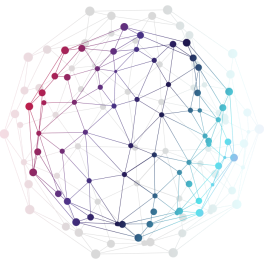 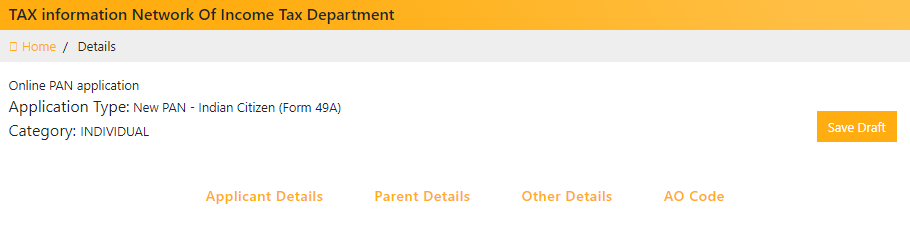 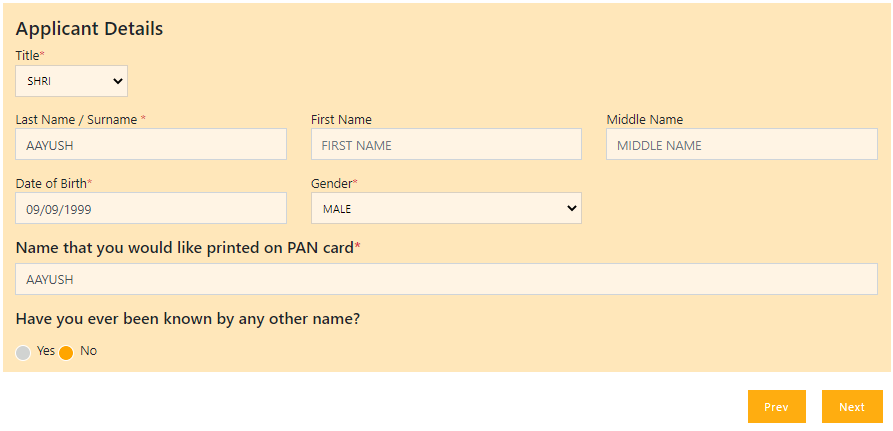 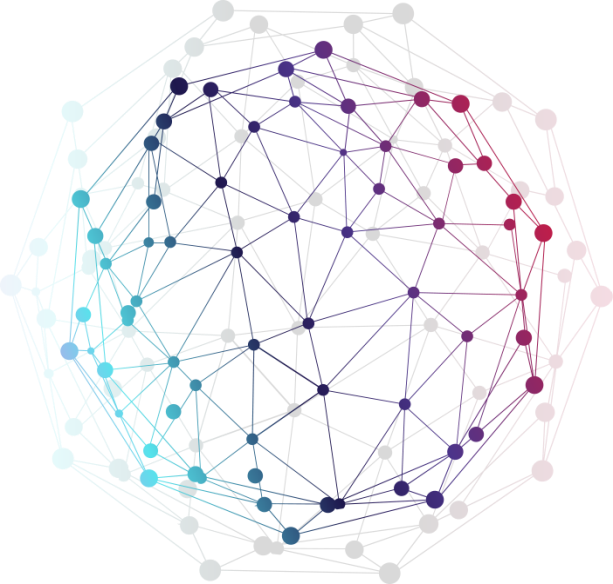 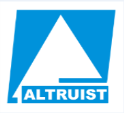 Altruist confidential and proprietary
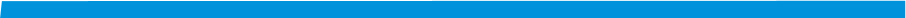 Altruist confidential and proprietary
Steps for Parents details
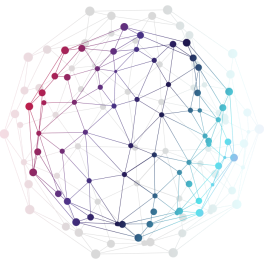 Fill in the parent details based on Instructions
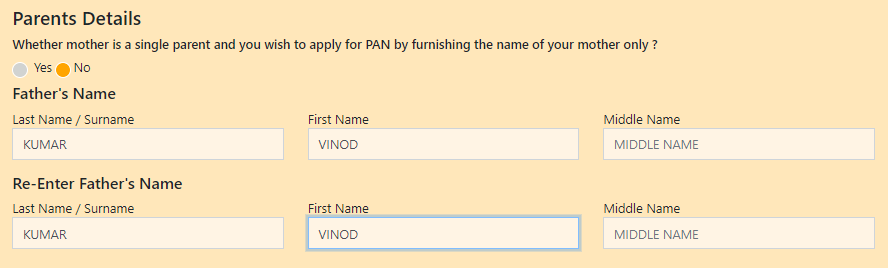 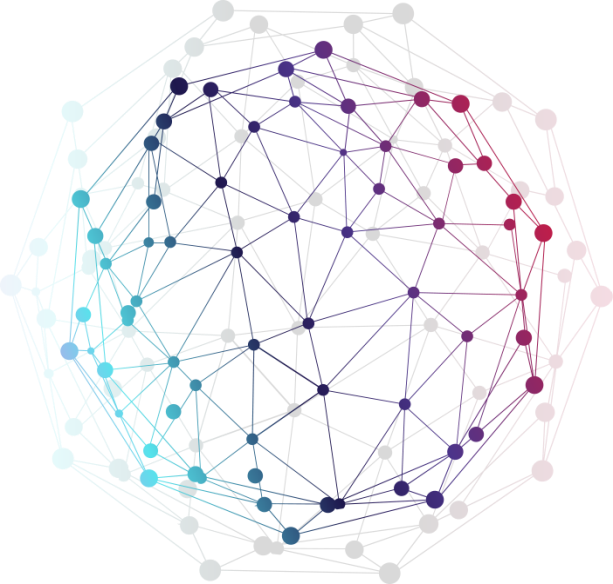 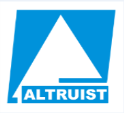 Altruist confidential and proprietary
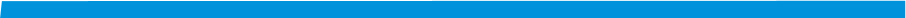 Altruist confidential and proprietary
Steps for acknowledgement receipt generation & Digitization
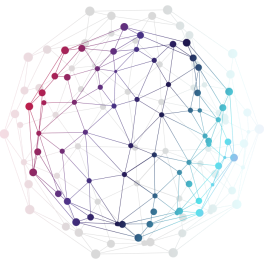 Mother's name is not mandatory in case father’s details are filled
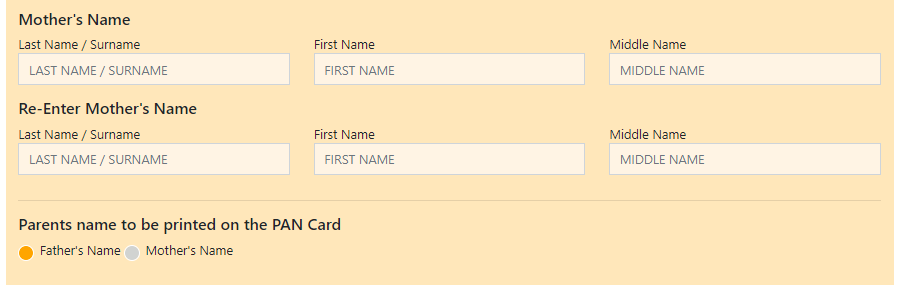 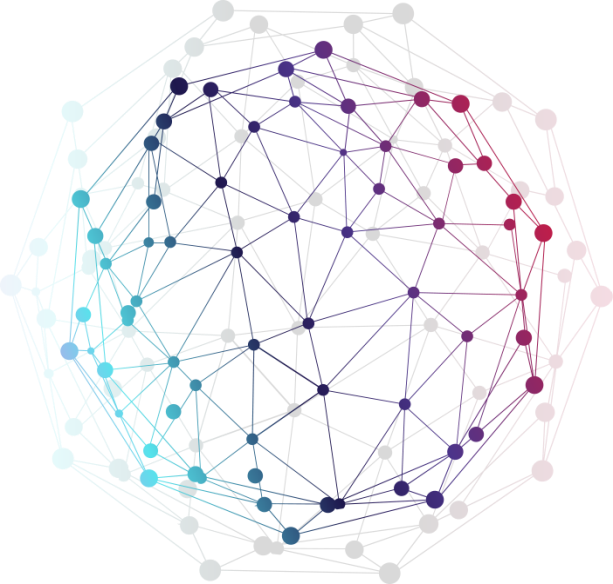 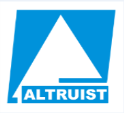 Altruist confidential and proprietary
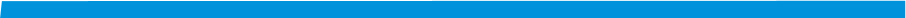 Altruist confidential and proprietary
Selection for Physical or Paper card.
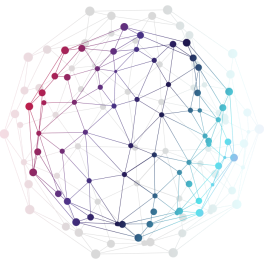 Select Yes if physical card is required the charges will be 107/-
If physical PAN is not required charges will be 72/-
Select Source of income.
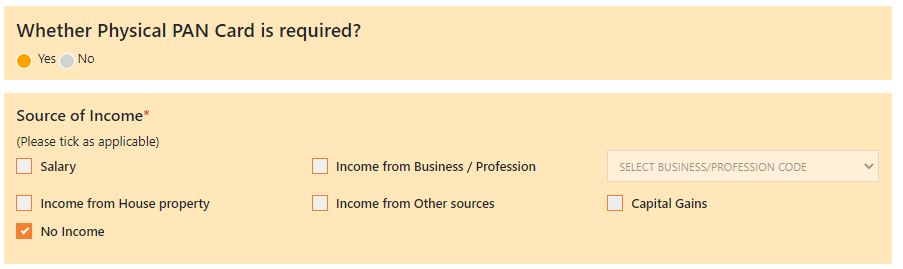 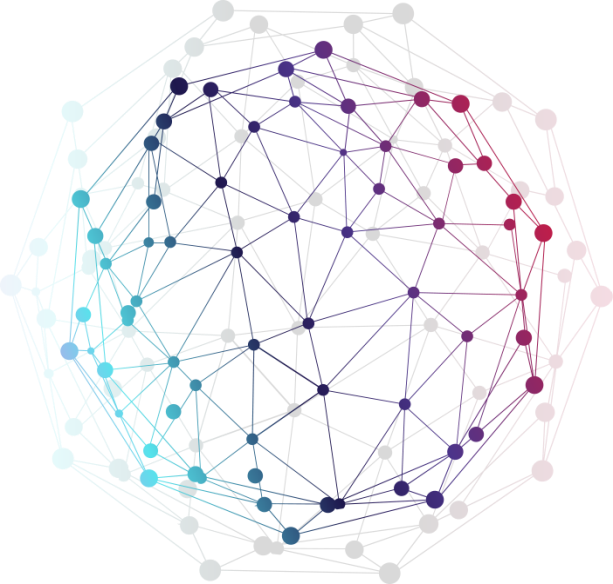 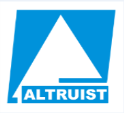 Altruist confidential and proprietary
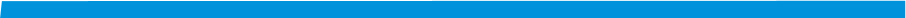 Altruist confidential and proprietary
Steps for Mobile and area code
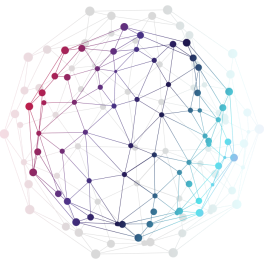 Fill in the STD code as 91
Telephone no. with STD or Mobile no.
Email address – Pl ensure this is correct as you will receive ePAN on this email address.
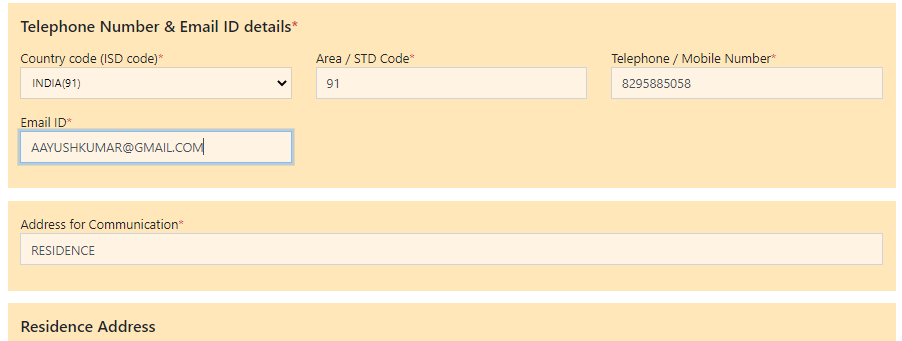 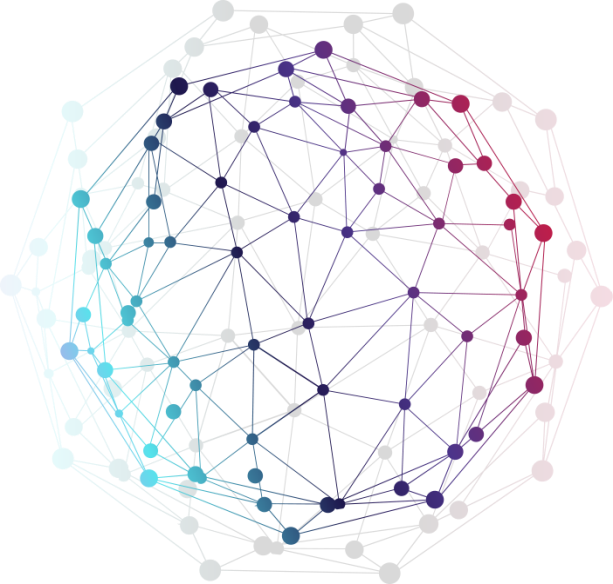 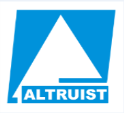 Altruist confidential and proprietary
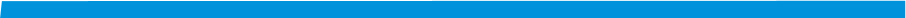 Altruist confidential and proprietary
Steps for office information
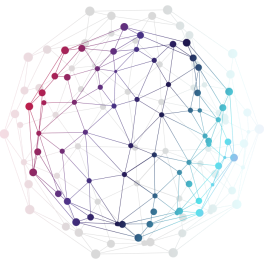 Office information is not mandatory .
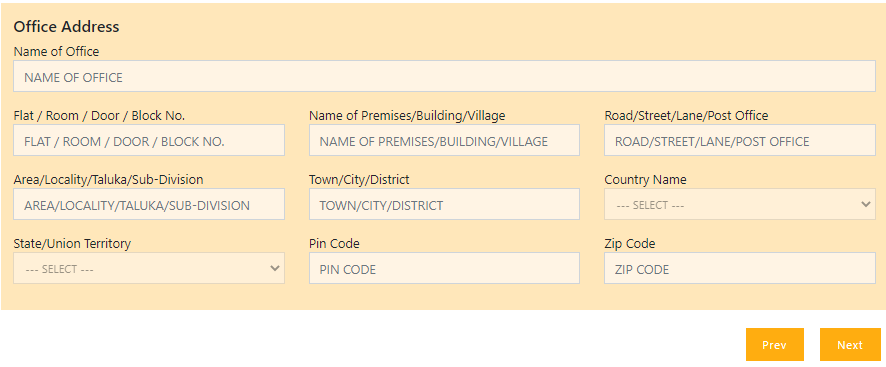 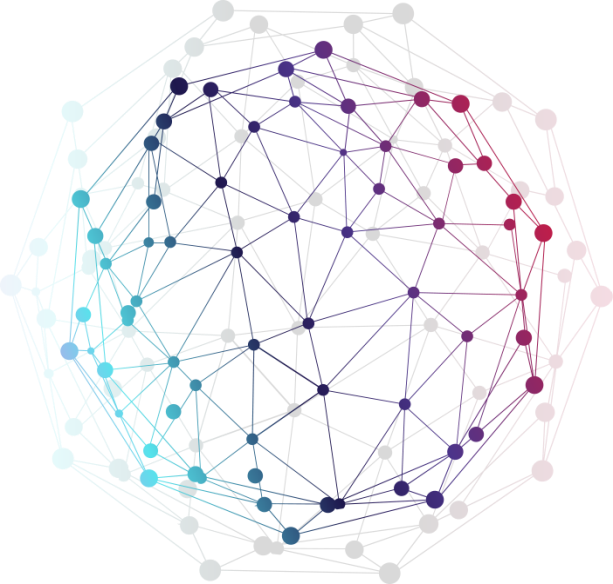 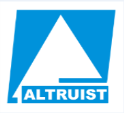 Altruist confidential and proprietary
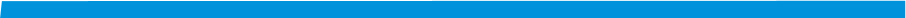 Altruist confidential and proprietary
Steps for Address and Area
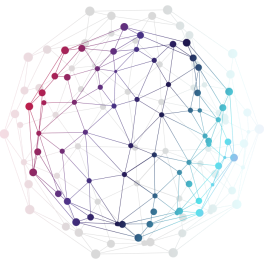 Address  will be  auto filled with Aadhar  ..as mentioned in the Aadhaar card.
Input state , Pin and Zip
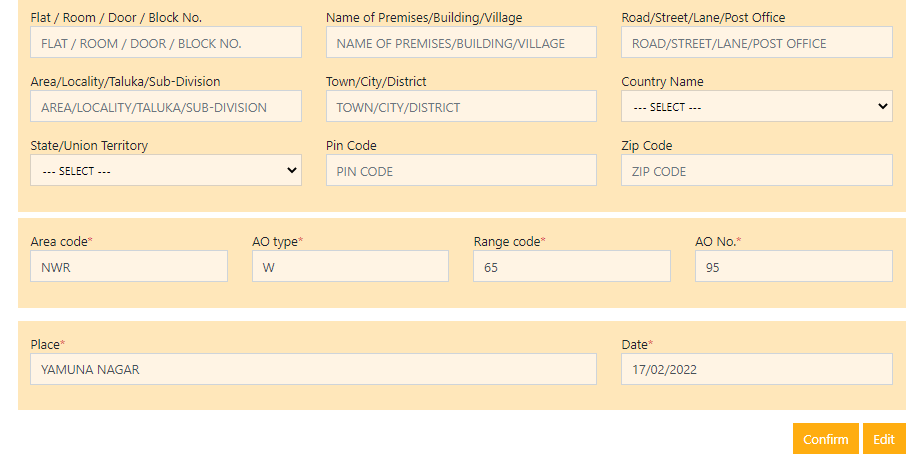 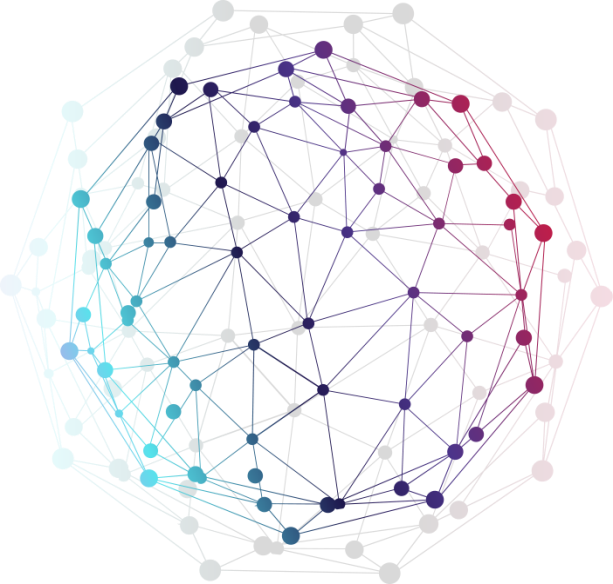 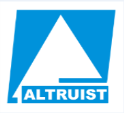 Altruist confidential and proprietary
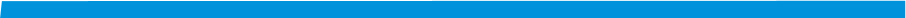 Altruist confidential and proprietary
Steps for acknowledgement receipt generation & Digitization
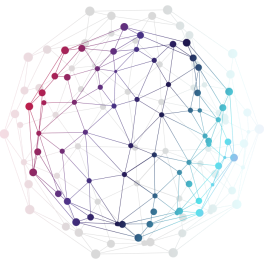 For Area code first select the State and City 
It will display Ward/Circle/Range as below select one of them Area code will be populated accordingly.
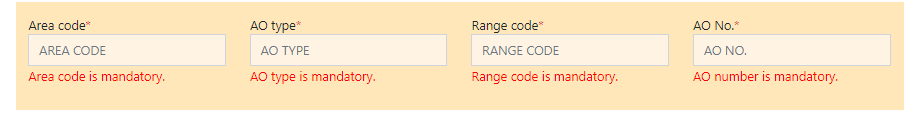 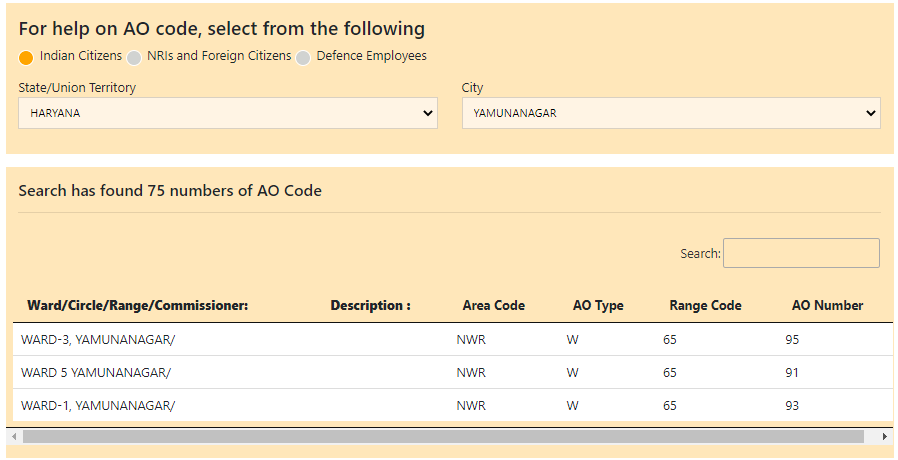 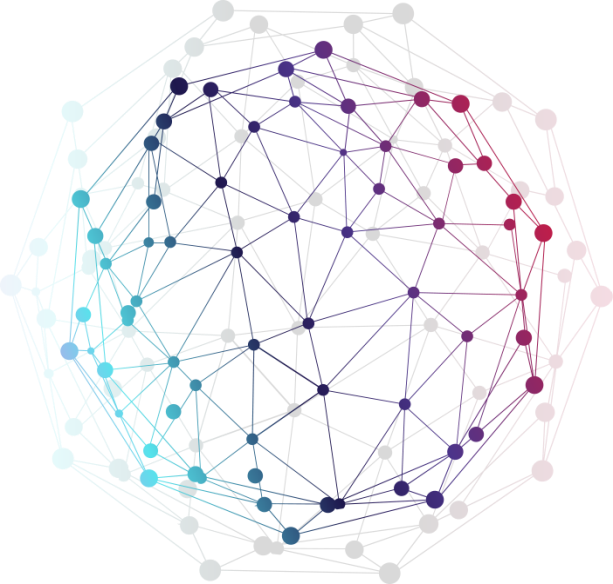 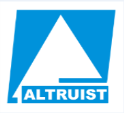 Altruist confidential and proprietary
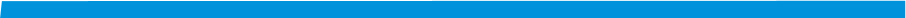 Altruist confidential and proprietary
Steps for acknowledgement receipt generation & Digitization
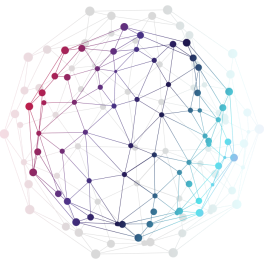 Press submit
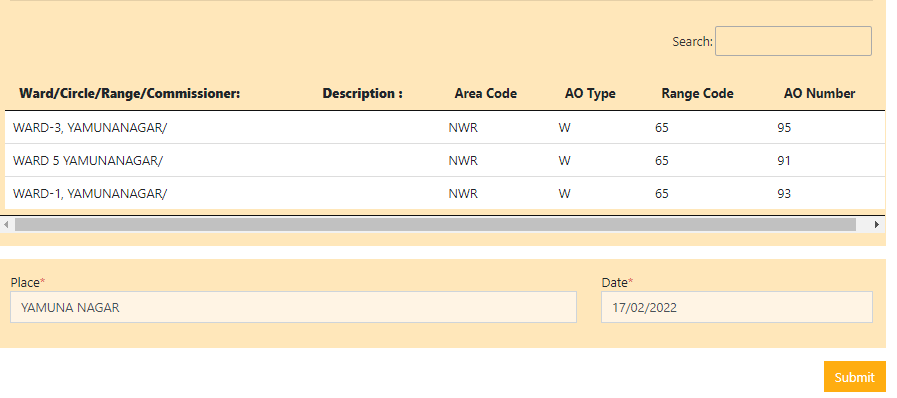 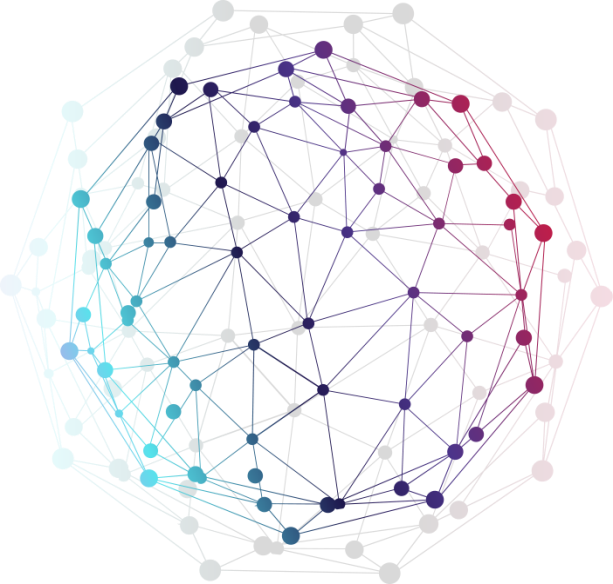 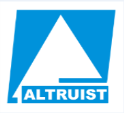 Altruist confidential and proprietary
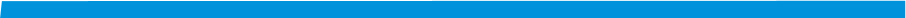 Altruist confidential and proprietary
Steps for KYC thru OTP
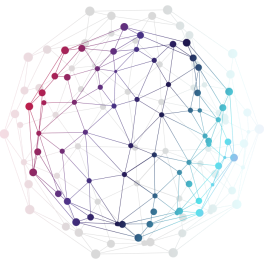 You will get this screen for KYC 
Select OTP in case your Aadhaar is linked to your Mobile.
The customer will get an OTP on your mobile .
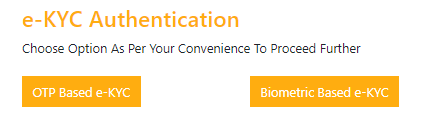 Type the OTP Here and submit, it not received resubmit
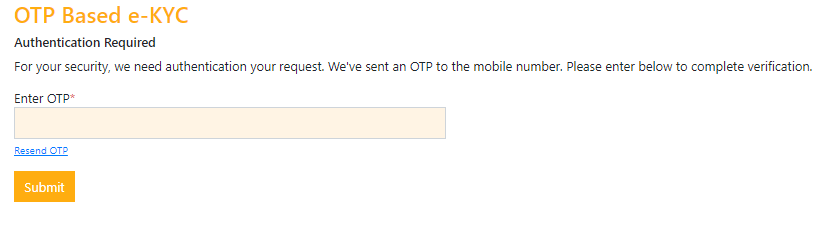 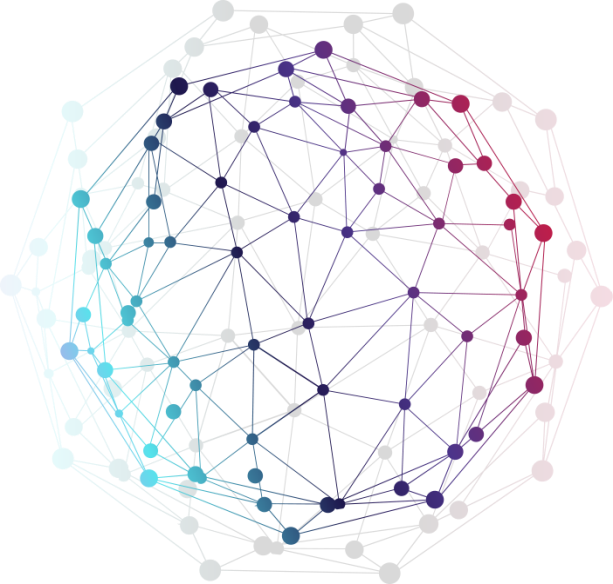 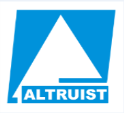 Altruist confidential and proprietary
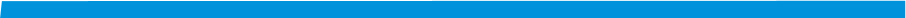 Altruist confidential and proprietary
Steps for E-Sign Aadhaar Authentication
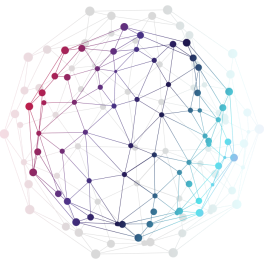 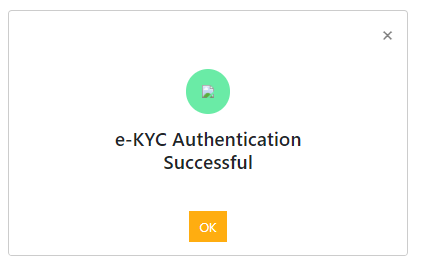 Press OK to move to the next screen for Aadhaar Authentication
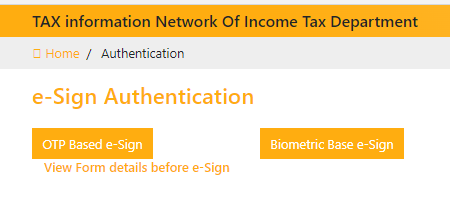 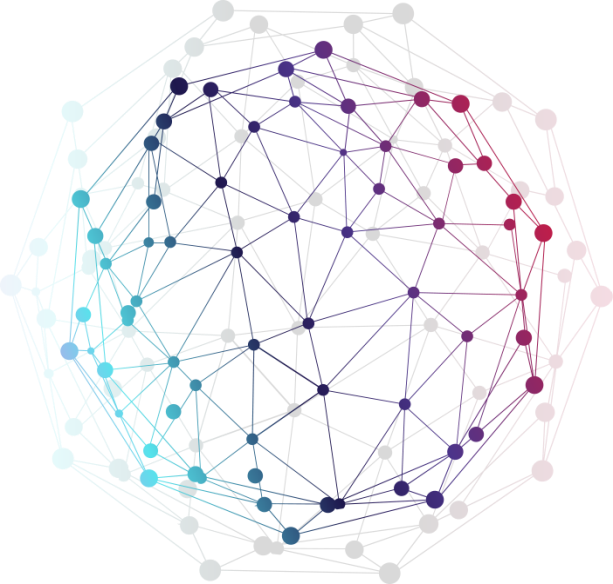 Select OTP based e-Sign
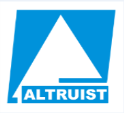 Altruist confidential and proprietary
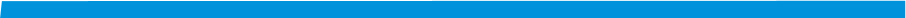 Altruist confidential and proprietary
Verification thru OTP
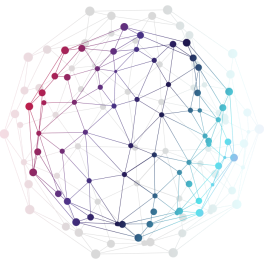 On this screen pl enter the Aadhar card no.
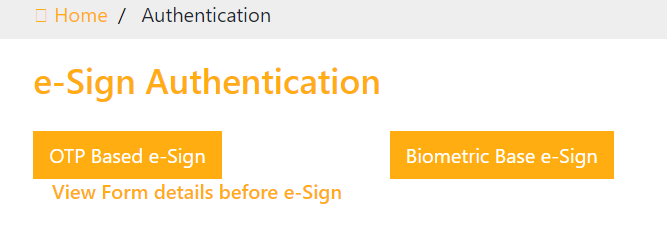 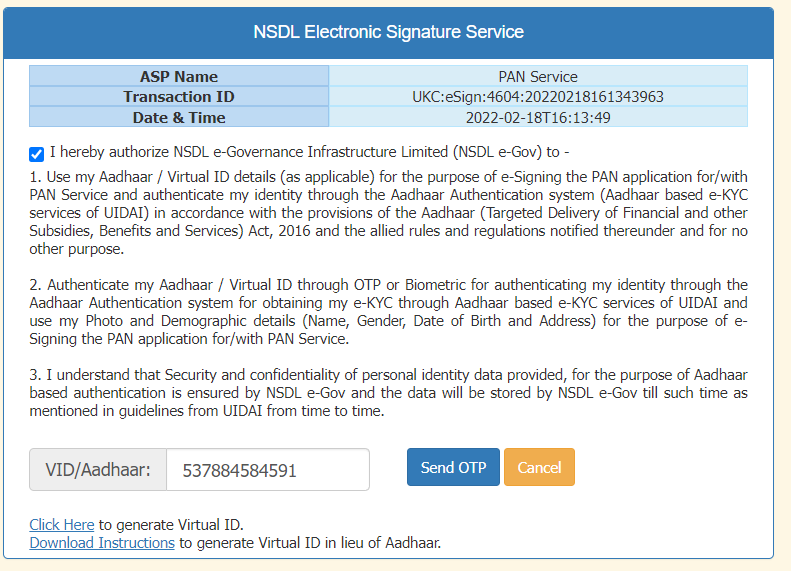 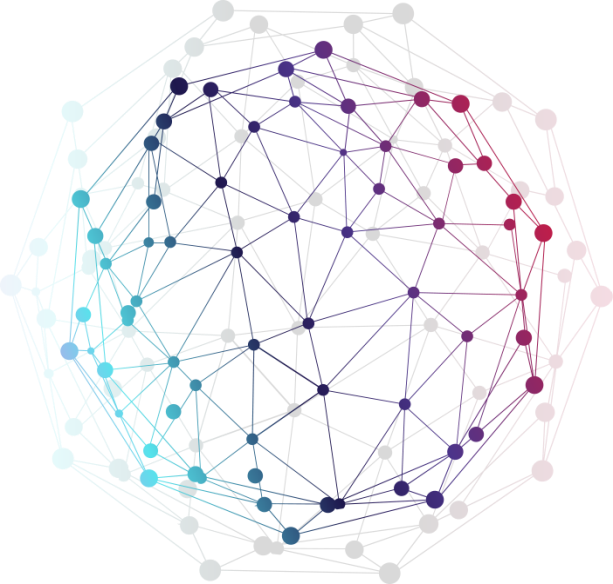 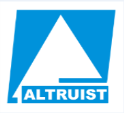 Altruist confidential and proprietary
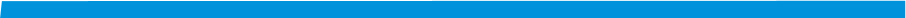 Altruist confidential and proprietary
Verification thru OTP
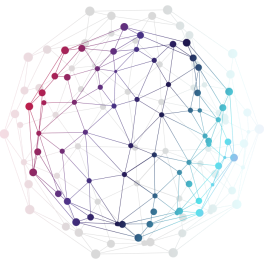 On this screen first select send OTP
Then type the received code and press verify OTP
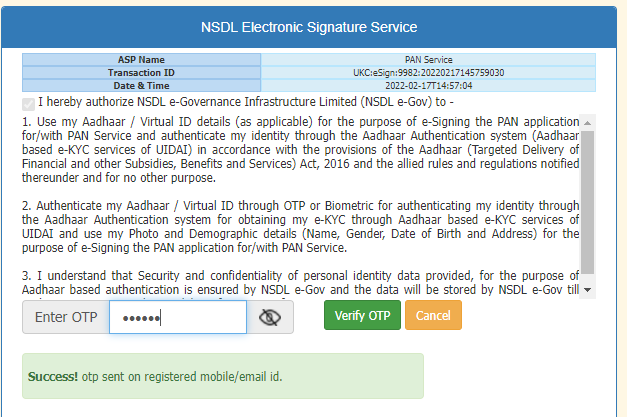 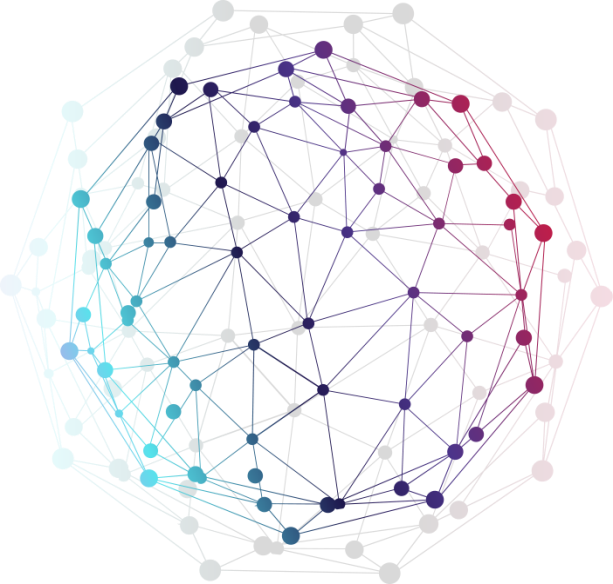 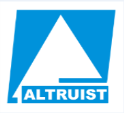 Altruist confidential and proprietary
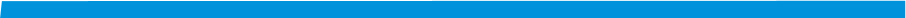 Altruist confidential and proprietary
Acknowledgement  generation
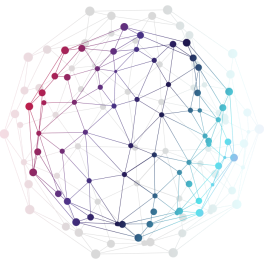 You will receive the Acknowledgement  no.
Payment Amount
Transaction ID on the 
Screen
Email
SMS
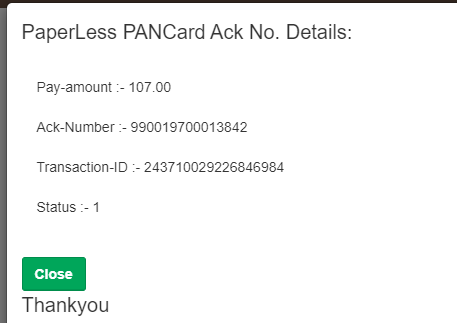 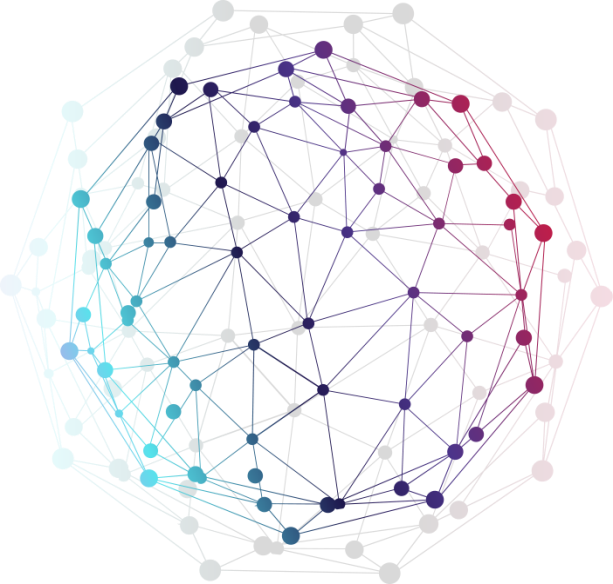 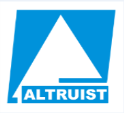 Altruist confidential and proprietary
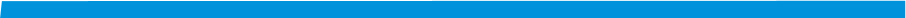 Altruist confidential and proprietary
Biometric Authentication
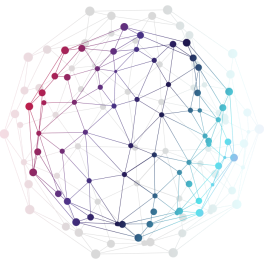 In case the Mobile of the customer is not linked to Aadhaar he can do his authentication from biometric device.
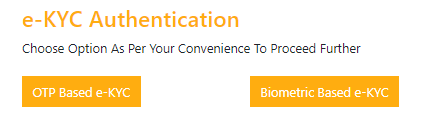 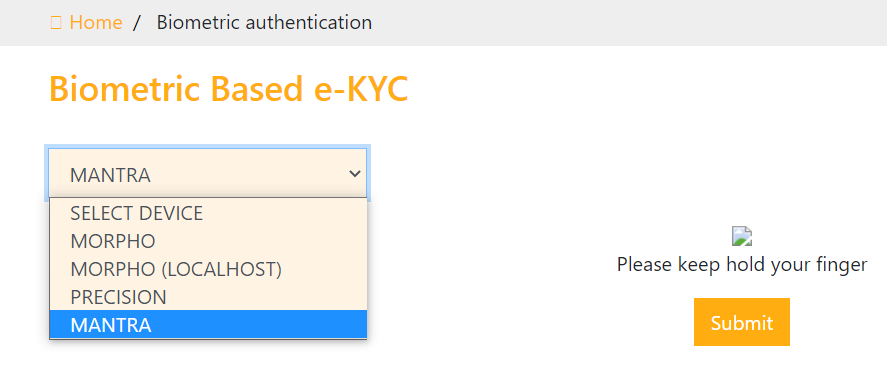 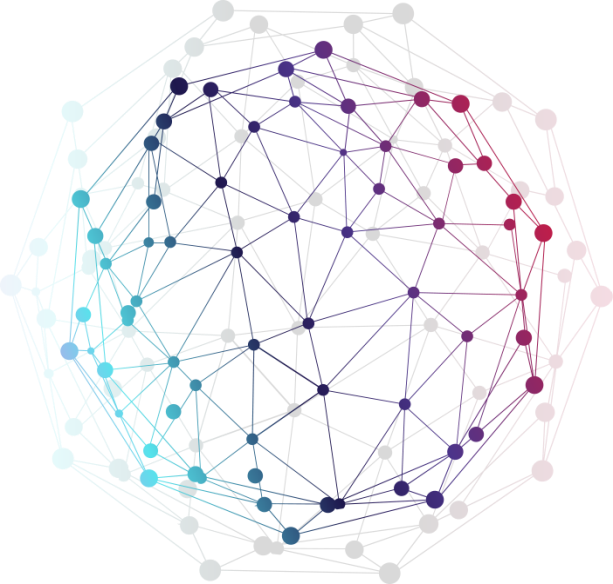 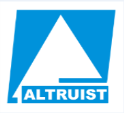 Altruist confidential and proprietary
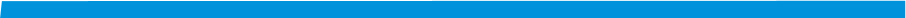 Altruist confidential and proprietary
Acknowledgement on Email
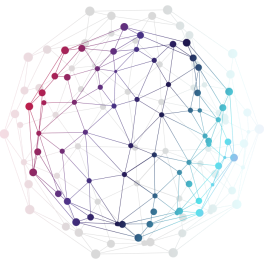 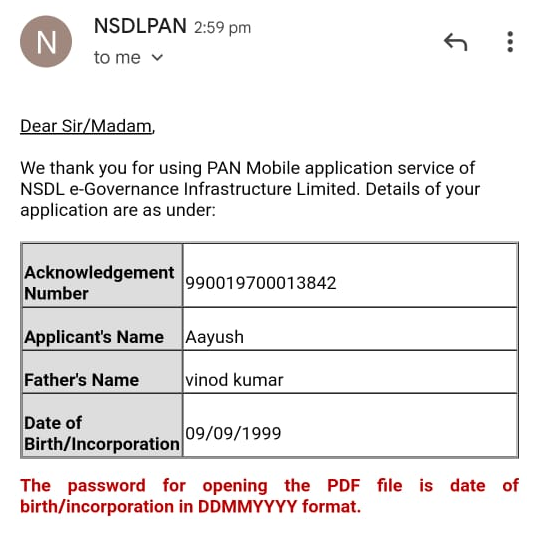 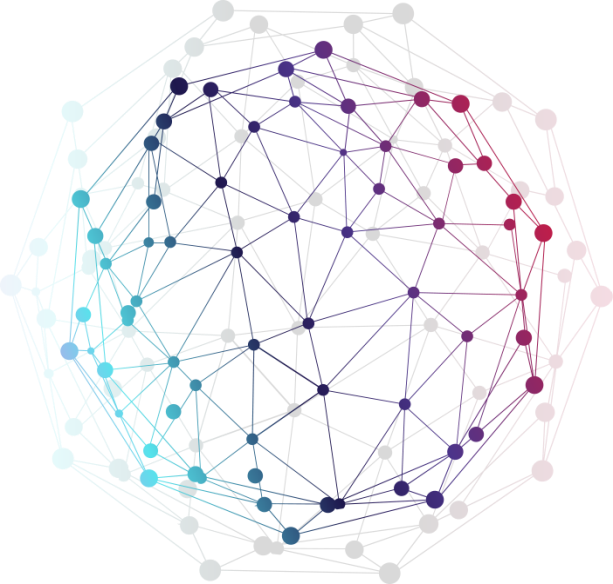 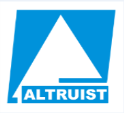 Altruist confidential and proprietary
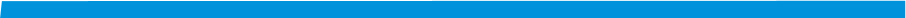 Altruist confidential and proprietary
PAN on Email
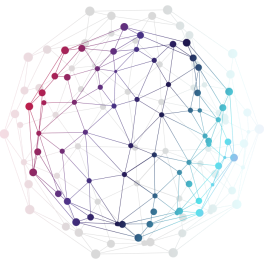 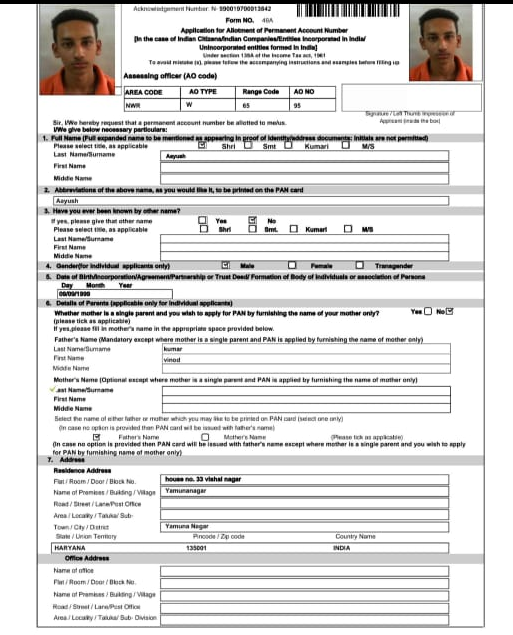 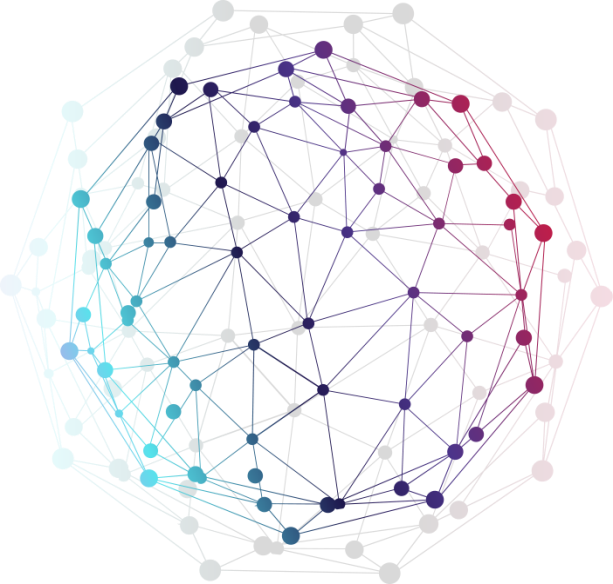 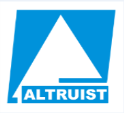 Altruist confidential and proprietary
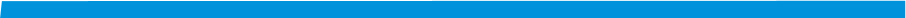 Altruist confidential and proprietary
PAN details on email
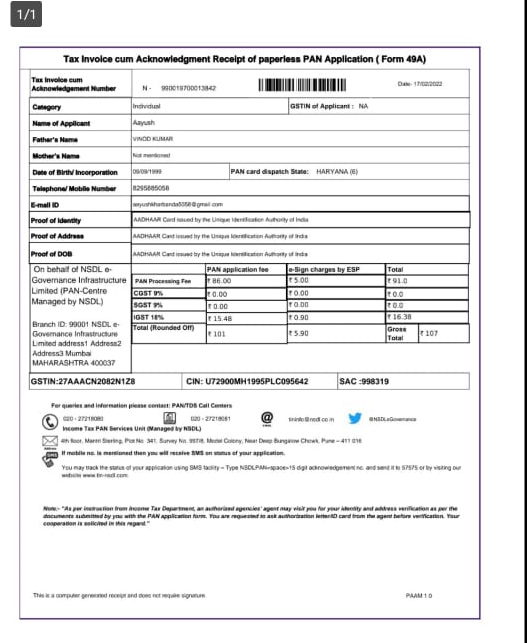 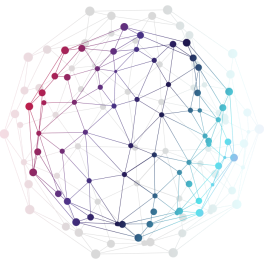 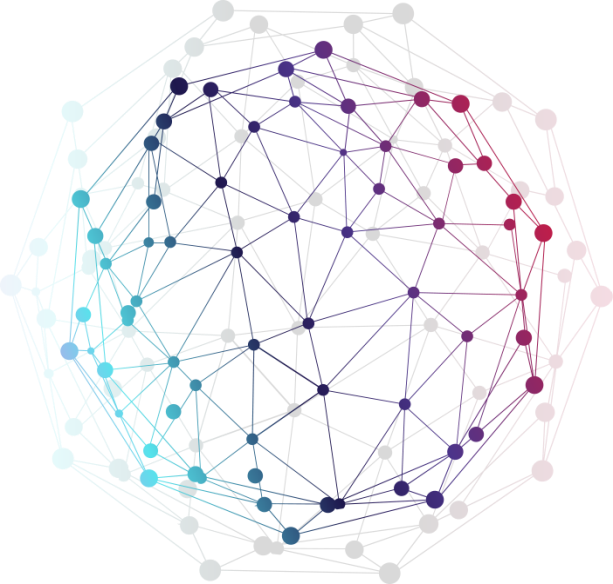 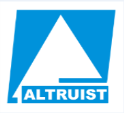 Altruist confidential and proprietary
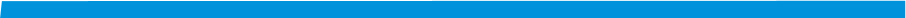 Altruist confidential and proprietary
Acknowledgement  generation
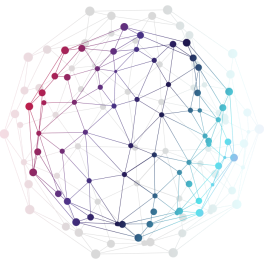 Go to Mantra site 

https://download.mantratecapp.com/forms/downloadfiles
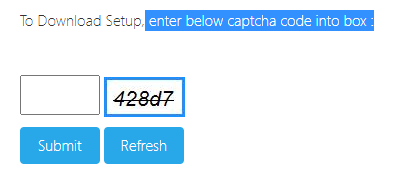 From the site first Download , unzip and install
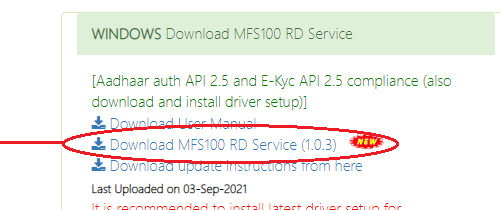 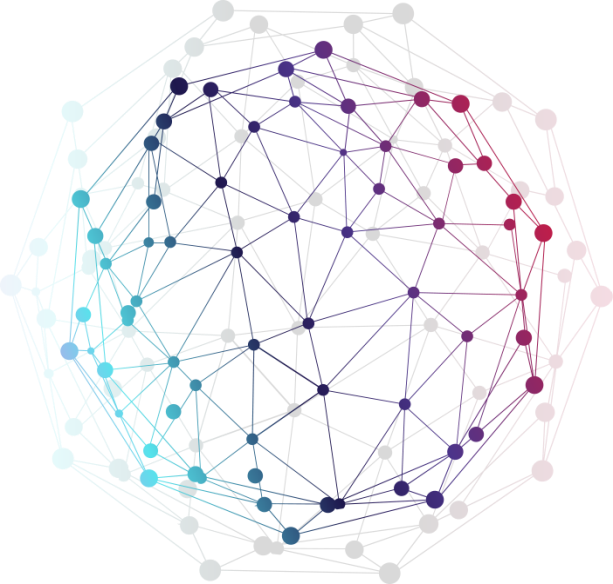 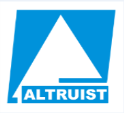 Altruist confidential and proprietary
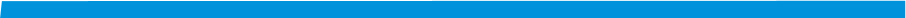 Altruist confidential and proprietary
Acknowledgement  generation
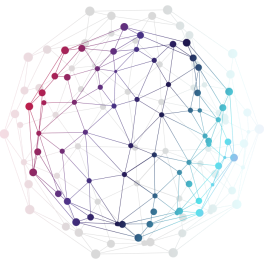 Then download , unzip and install  MFS100 Driver
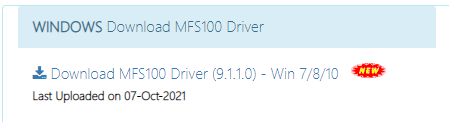 Check the device is working or not  on the same site click WEB Demo or Go to Mantra site  given below :
https://rdtest.aadhaardevice.com/
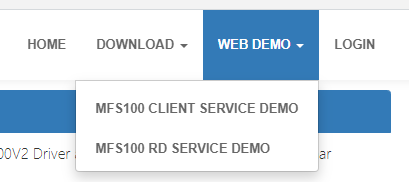 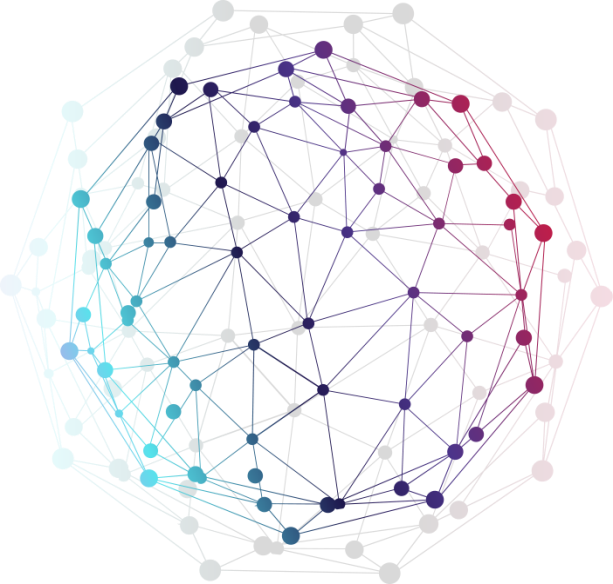 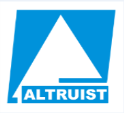 Altruist confidential and proprietary
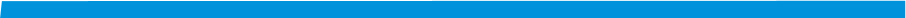 Altruist confidential and proprietary
Acknowledgement  generation
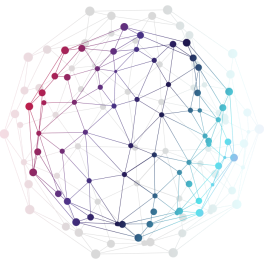 In the screen pl change the option to “P”
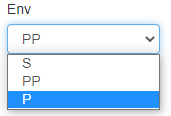 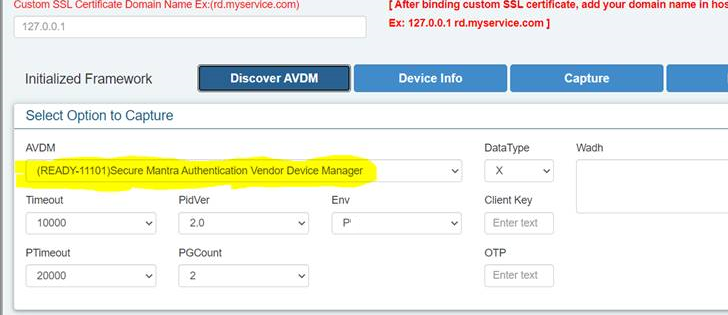 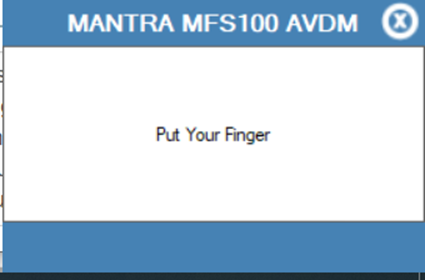 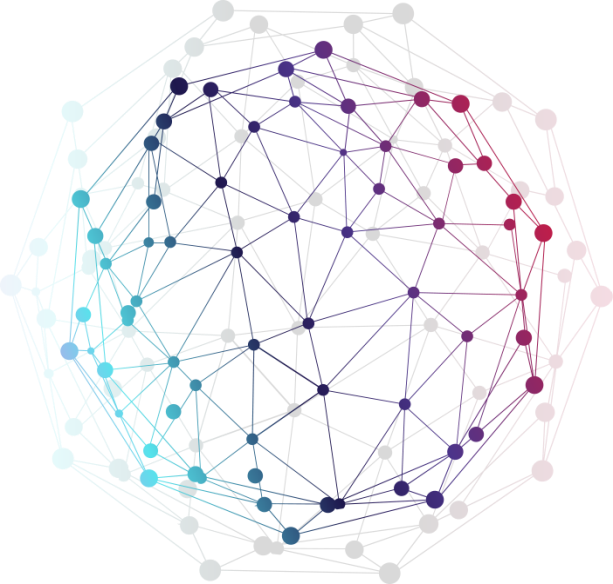 Select Capture the light will glow , place your figure once you see this message.
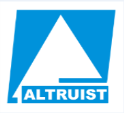 Altruist confidential and proprietary
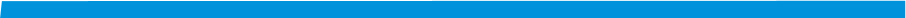 Altruist confidential and proprietary
Mantra trouble shooting
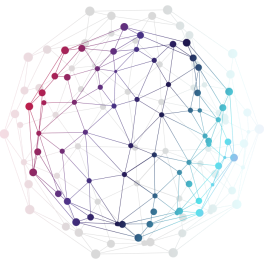 If the device is still not working pl follow the below steps
Pl check the config  file in the below path
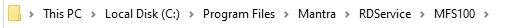 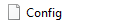 Check setting below …If “P” it is OK else change to “P” and save the file
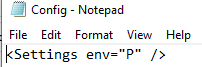 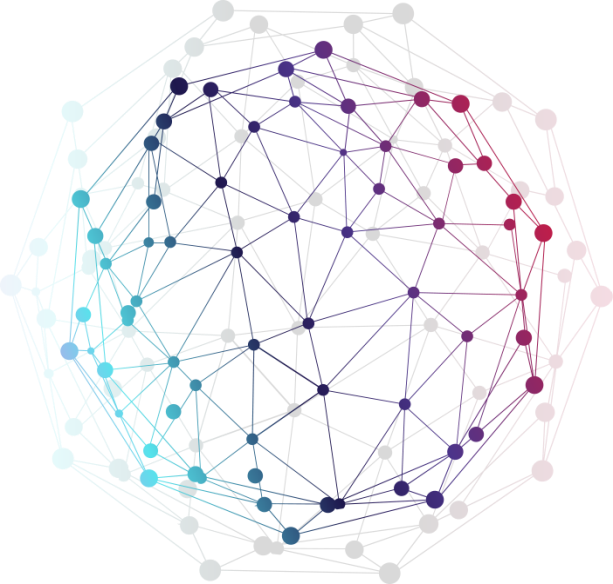 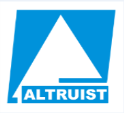 Altruist confidential and proprietary
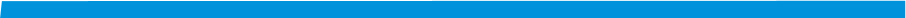 Altruist confidential and proprietary
Trouble shoot step 2
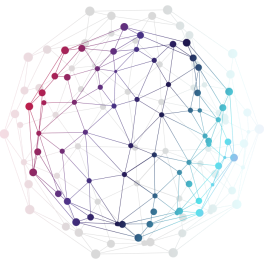 3) Go to windows and open ‘services.msc’. Restart the below listed “Mantra ADM” service. If any other service of Mantra is running then please stop the same.

 
4) Plug the device to machine. If all setup is successful then you should get the below popup.
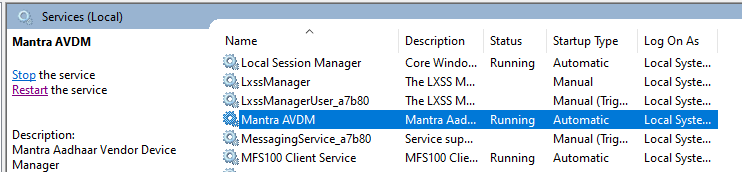 You will get the below message
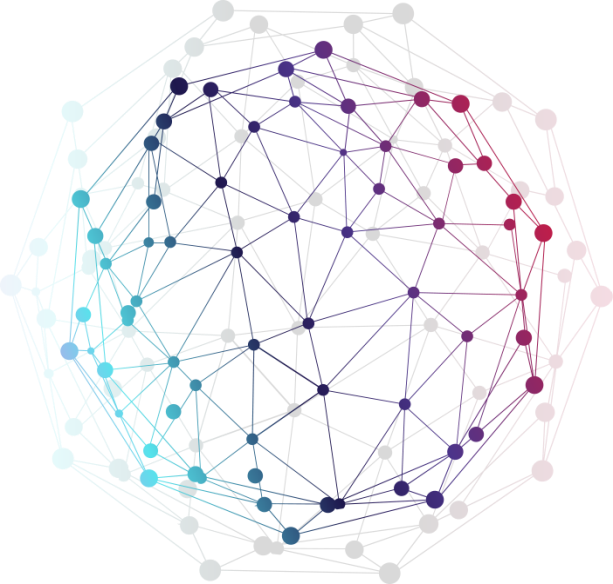 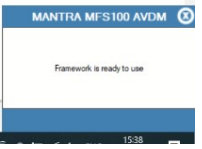 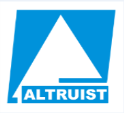 Altruist confidential and proprietary
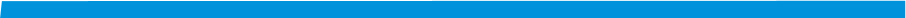 Altruist confidential and proprietary
Trouble shooting for Morpho Device
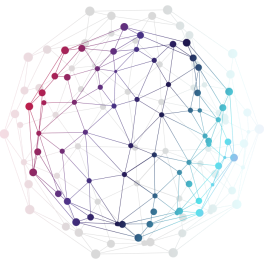 STEP  1:-   Go to MORPHO site LINK BELOW :
https://rdserviceonline.com/
 
STEP  2:-    THEN GO TO DOWNLOADS :
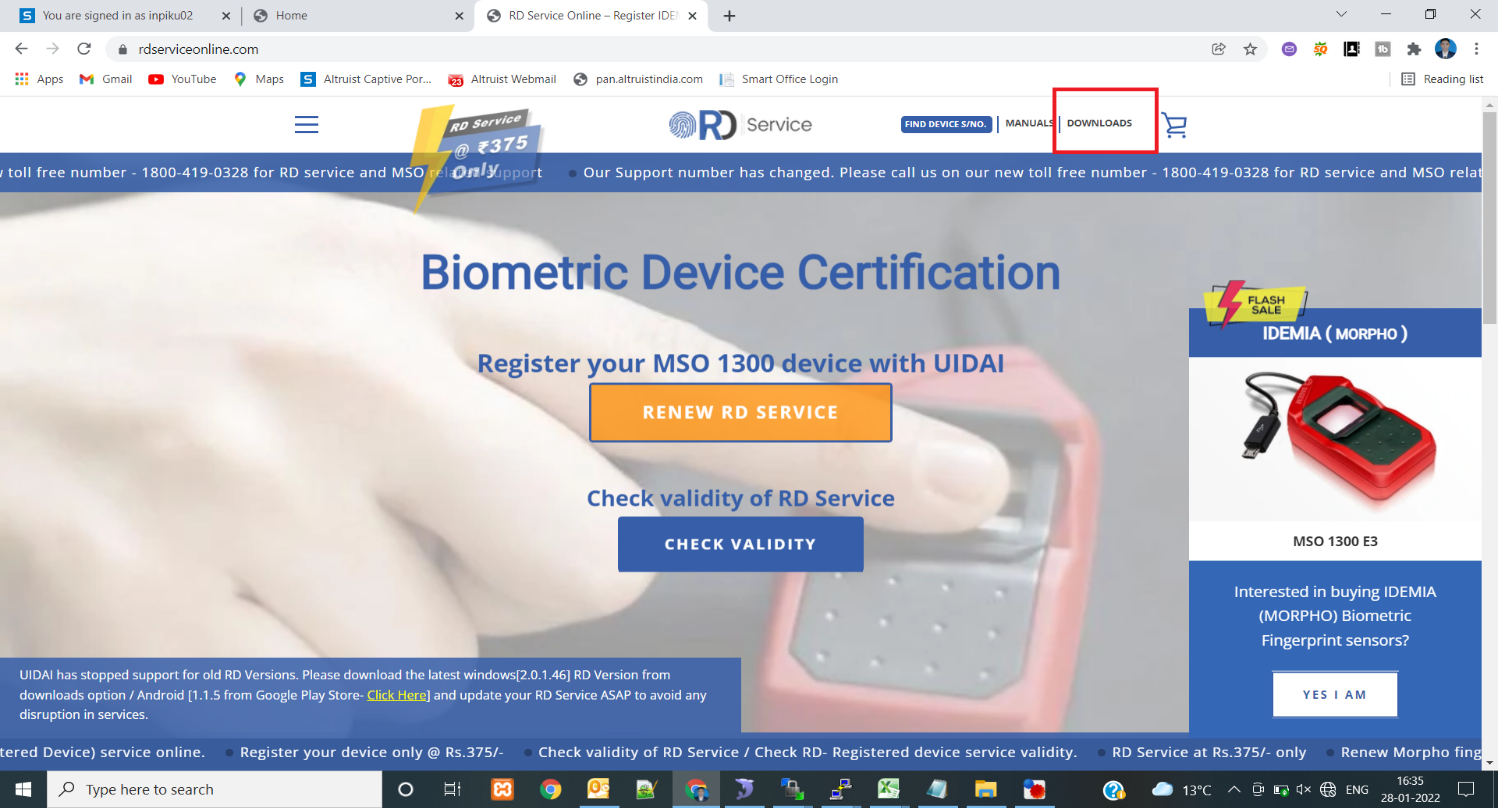 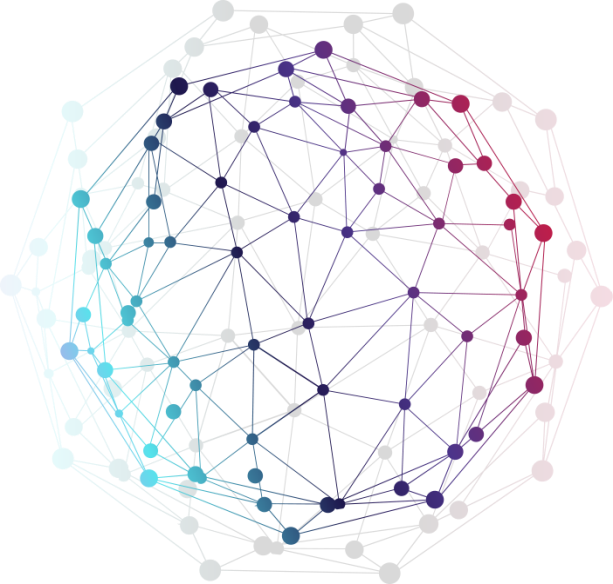 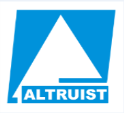 Altruist confidential and proprietary
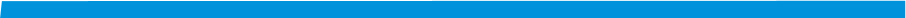 Altruist confidential and proprietary
Acknowledgement  generation
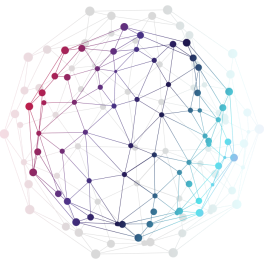 STEP 3 :-  THEN DOWNLOAD TO MARKED :
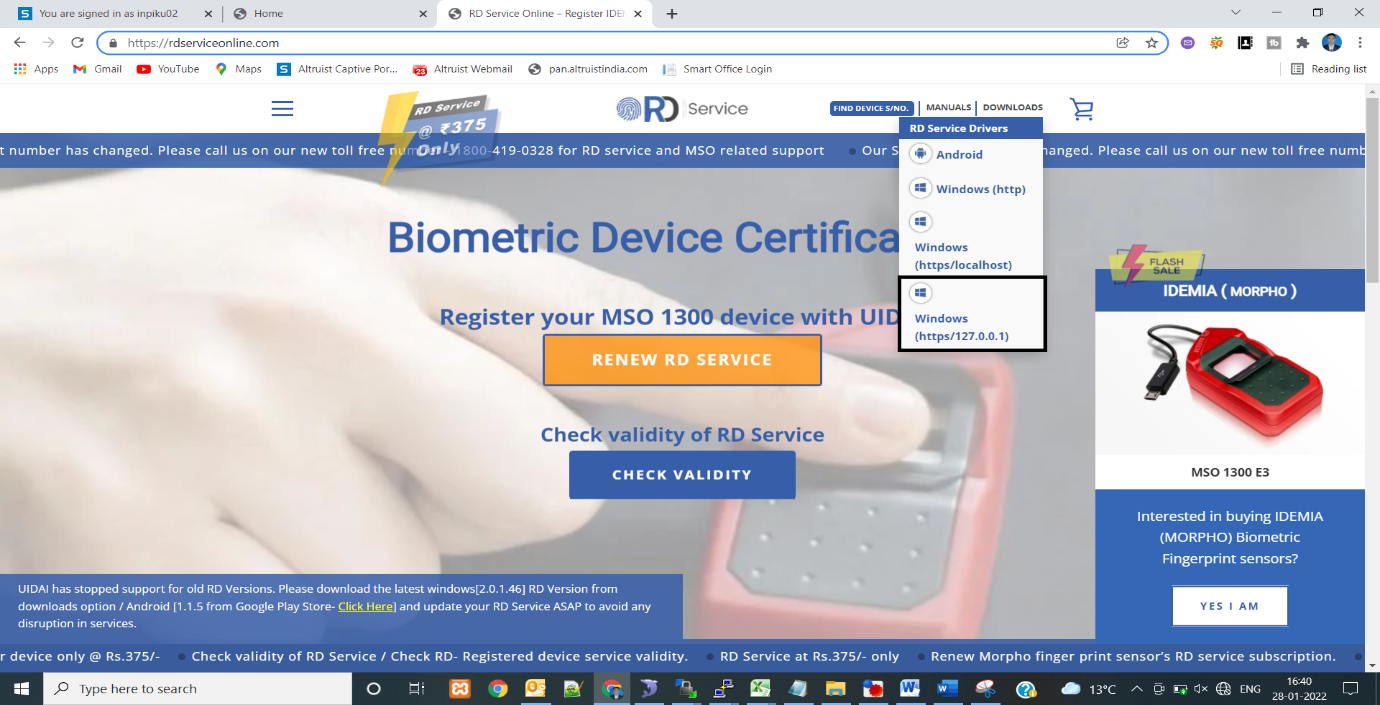 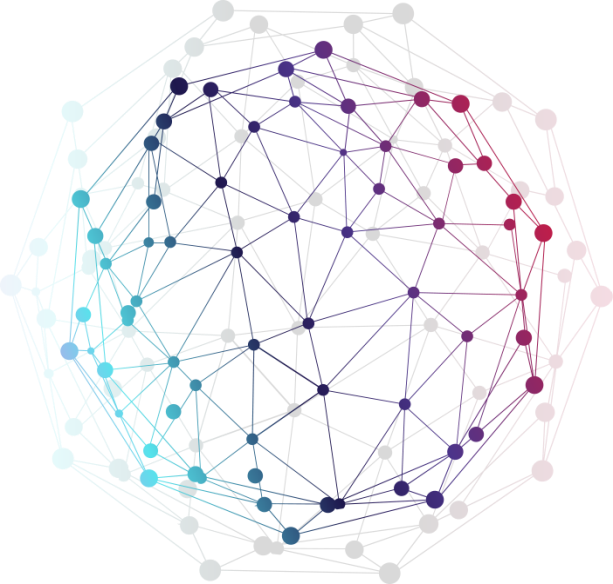 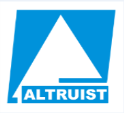 Altruist confidential and proprietary
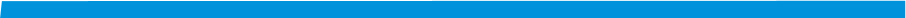 Altruist confidential and proprietary
Acknowledgement  generation
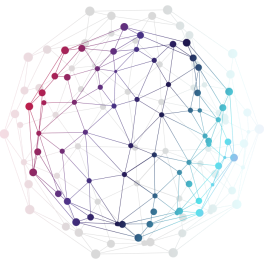 STEP  4:-   GO TO ( C:) FOLDER  AND THEN CLICK  MARKED  NAME :
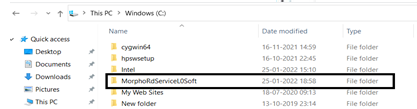 STEP 5 :- THEN GO  ConfigSetting MARKED AND OPEN :-
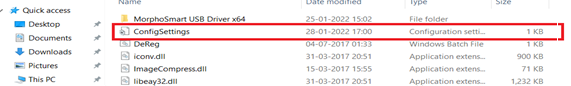 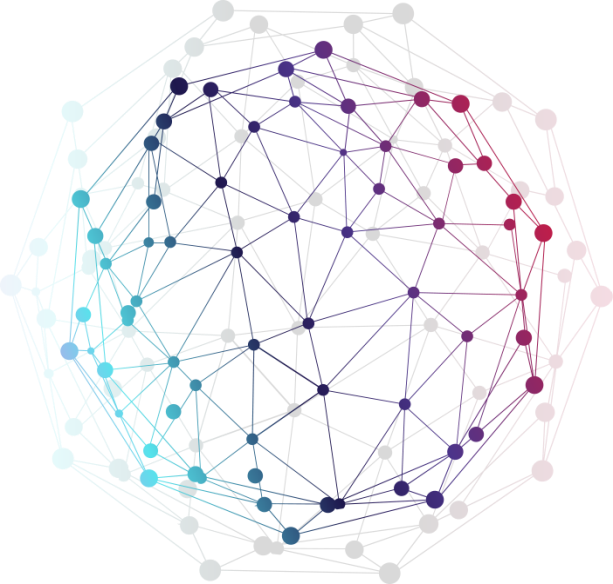 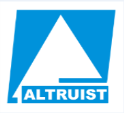 Altruist confidential and proprietary
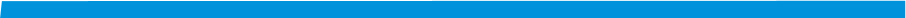 Altruist confidential and proprietary
Acknowledgement  generation
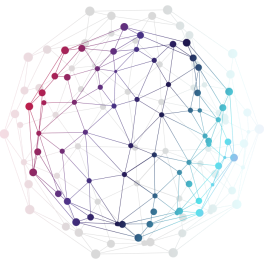 STEP 6 :- IF  RDEnviroment is 2 THEN ITS OK OTHERWISE DO 2.
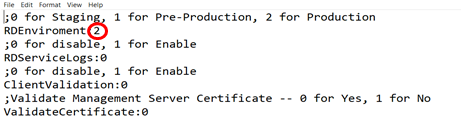 STEP 7:-  THEN CLICK IN WINDOW AND SEARCH IN  SERVICES THEN FIND Morpho RD Service  and RESTART The device SHOW IN  MARKED :
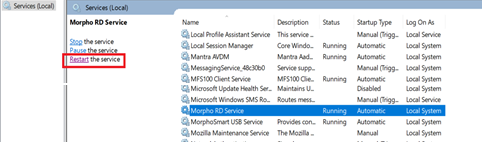 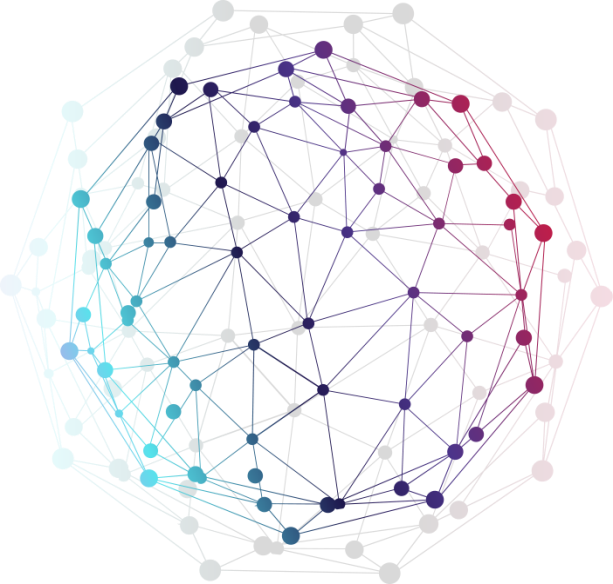 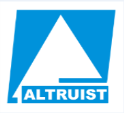 Altruist confidential and proprietary
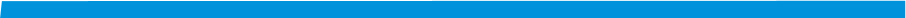 Altruist confidential and proprietary
Acknowledgement  generation
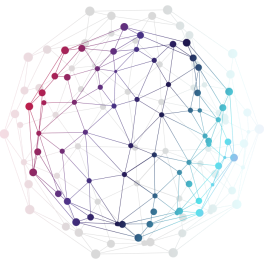 1) Settings for Morpho Device: 
Install morpho device drivers & RD services in machine. 

2) Go to below path:

 3) Open ConfigSettings file in Notepad. Make changes as mentioned below and save the file. Check below settings. The RDEnviorment Mode should be 0
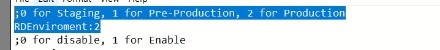 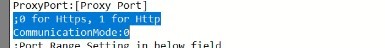 Go to windows and open ‘services.msc’. Restart the below listed 2 services of Morpho
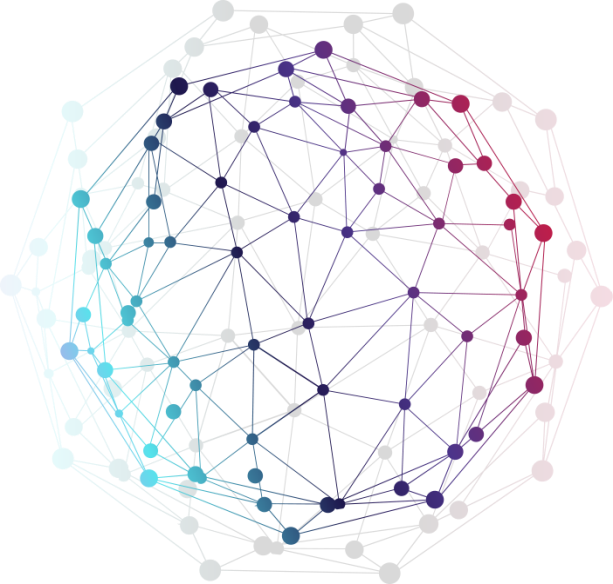 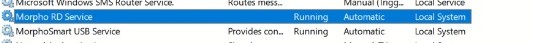 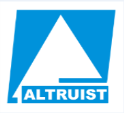 Altruist confidential and proprietary
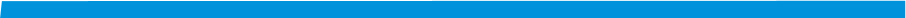 Altruist confidential and proprietary
Acknowledgement  generation
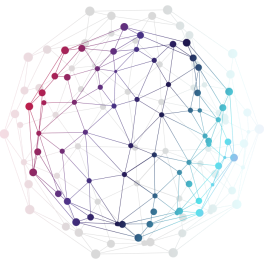 Go to Chrome browser   type chrome://flags
Then search  “Allow invalid certificates for resources loaded from localhost “ 
should be Enabled.
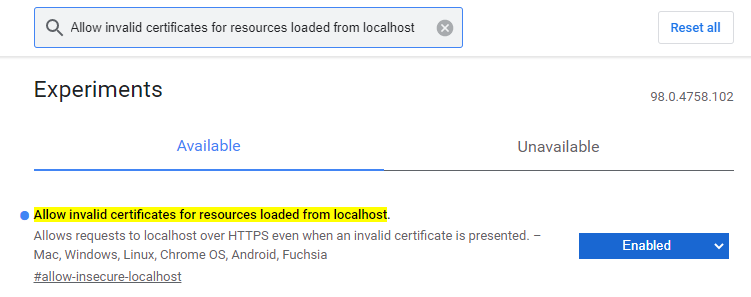 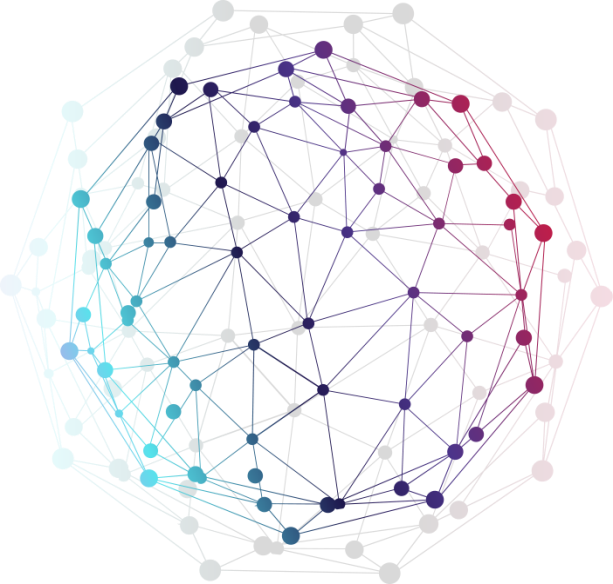 Once enabled press Relaunch from right bottom of screen.
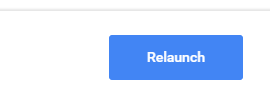 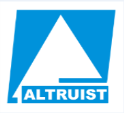 Altruist confidential and proprietary
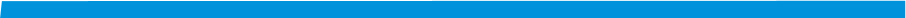 Altruist confidential and proprietary
Acknowledgement  generation
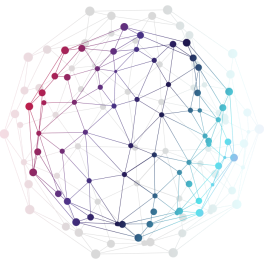 6) Go to windows and open “Resource Monitor”. The TCP Port of Morpho device should be 11100. Find below the screen shot for reference.
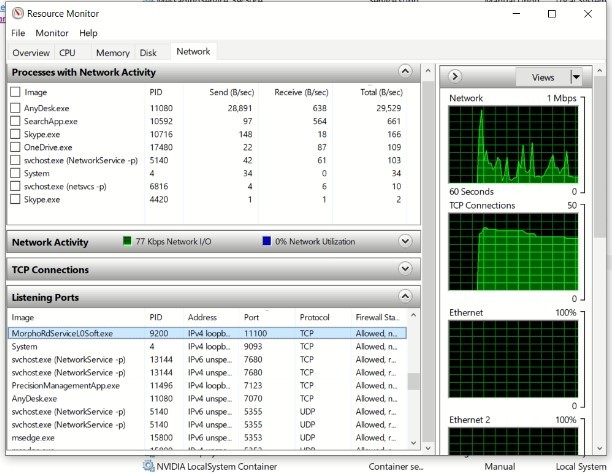 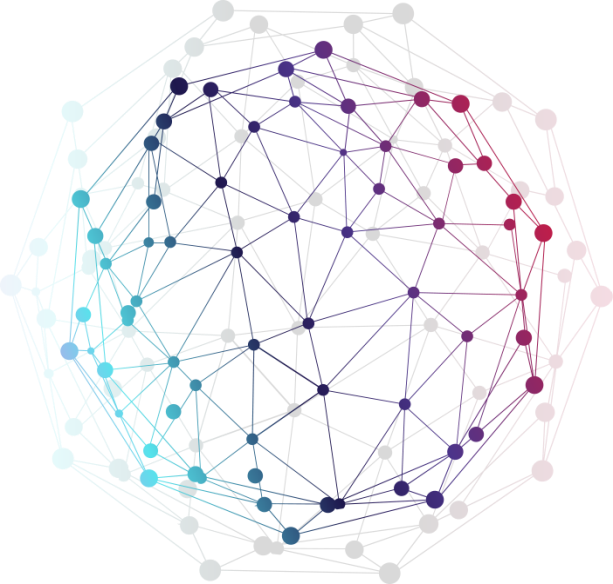 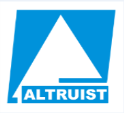 Altruist confidential and proprietary
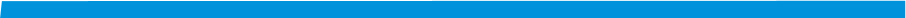 Altruist confidential and proprietary
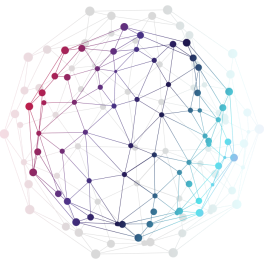 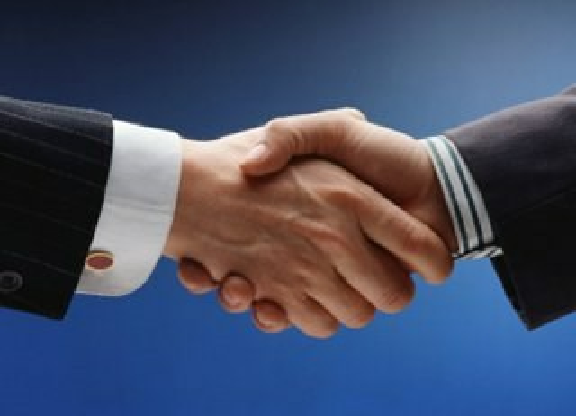 Thank You
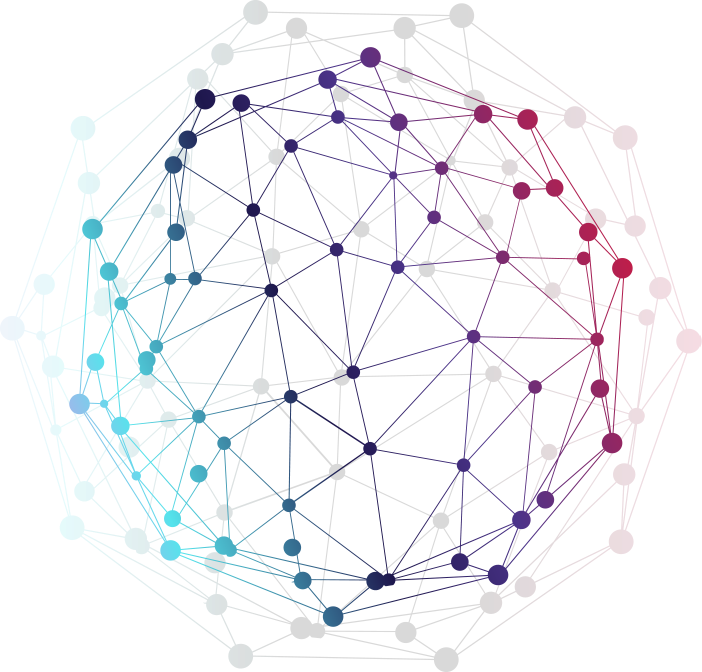 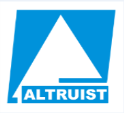 Altruist confidential and proprietary
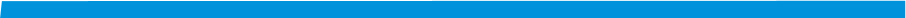 Altruist confidential and proprietary